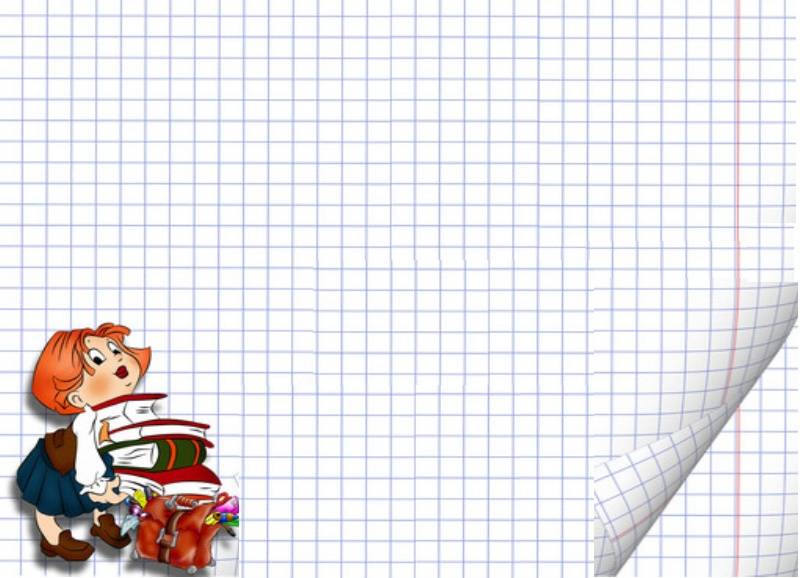 Консультация для педагогов
Безопасность детей – 
Забота общая
Воспитатель: М. Р. Исакова
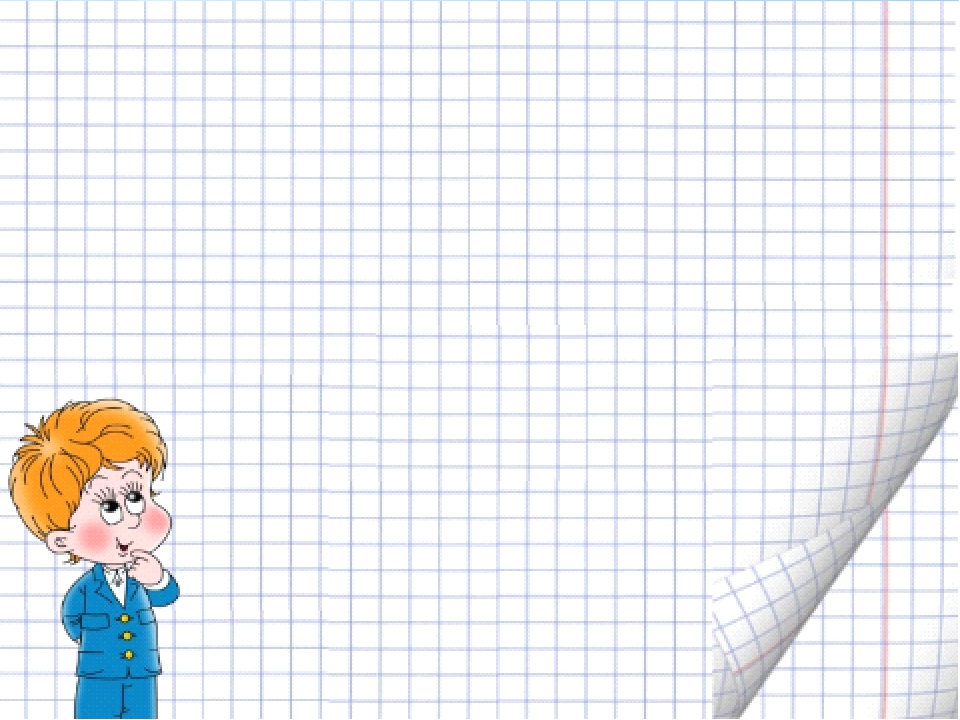 «Что такое безопасность?»
Безопасность – это не просто сумма усвоенных знаний, а умение правильно себя вести в различных ситуациях.
Задача взрослых состоит не только в том, чтобы оберегать и защищать ребёнка, но и в том , чтобы подготовить его к встрече с различными сложными, а порой опасными жизненными ситуациями.
Безопасность жизнедеятельности дошкольников, её обеспечение должно осуществляться в двух направлениях: 
-устранение травмоопасных ситуаций 
-воспитание безопасного поведения.
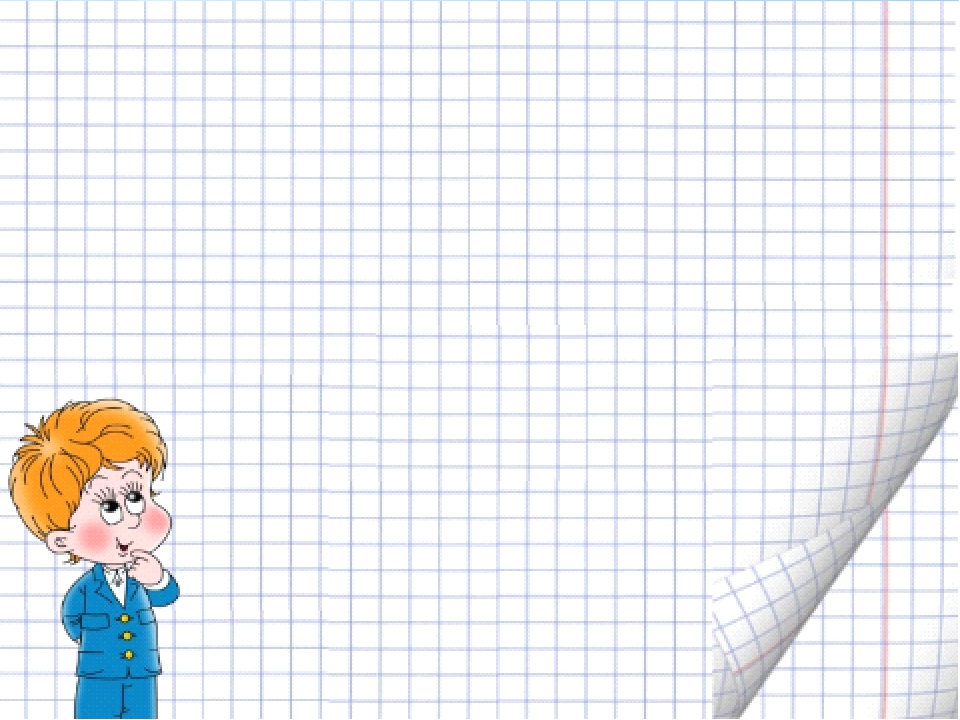 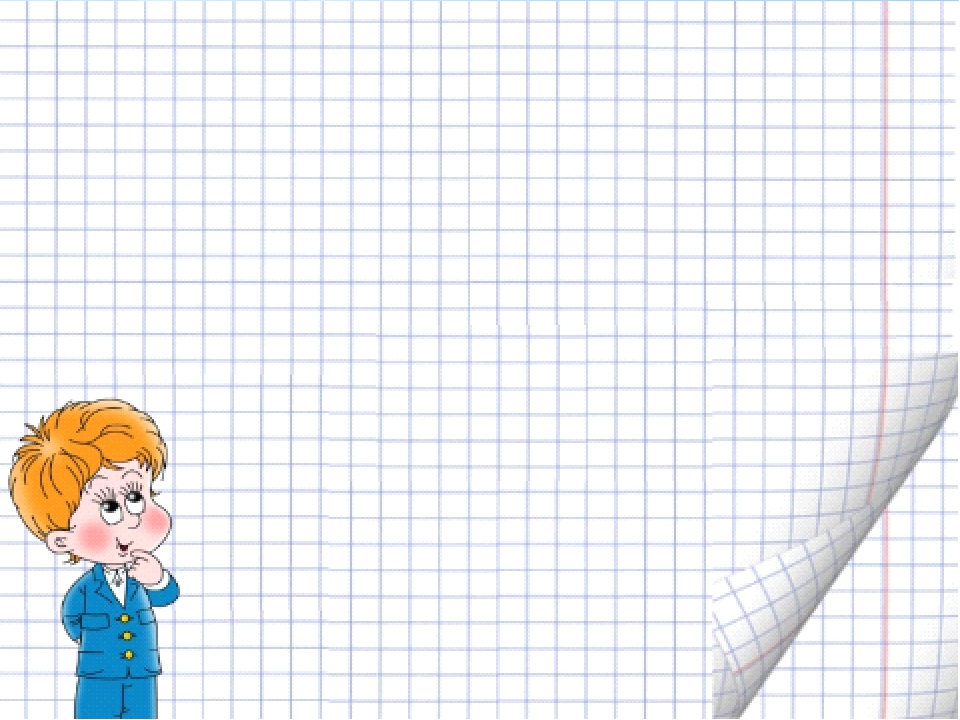 Различные методические приемы:
1. Целесообразно разыгрывать разные ситуации.
2. Изучать литературу, посвященную безопасности детей.
3. Обращать внимание на иллюстрации.	
4. Задавайте вопросы.
5. Прогулка.
6. Игра — очень важный момент в жизни маленьких детей.
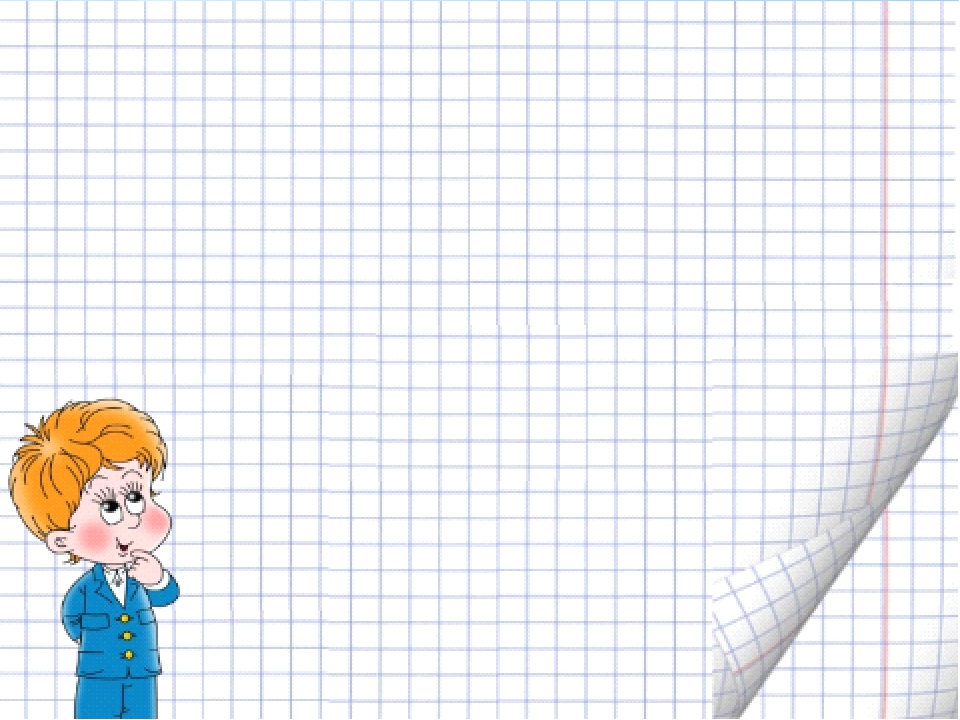 «Что нужно учитывать взрослым, обучая детей безопасности?»
Вызвать у дошкольников желание соблюдать правила безопасности путём познания, а не запретов.
Внушить ребёнку, что опасности можно избежать, если вести себя правильно, моделируя  опасную ситуацию и обучение, как ее избежать, под контролем взрослого.
В общении с детьми использовать и закреплять такие понятия, как «опасно», «безопасно», «осторожно».
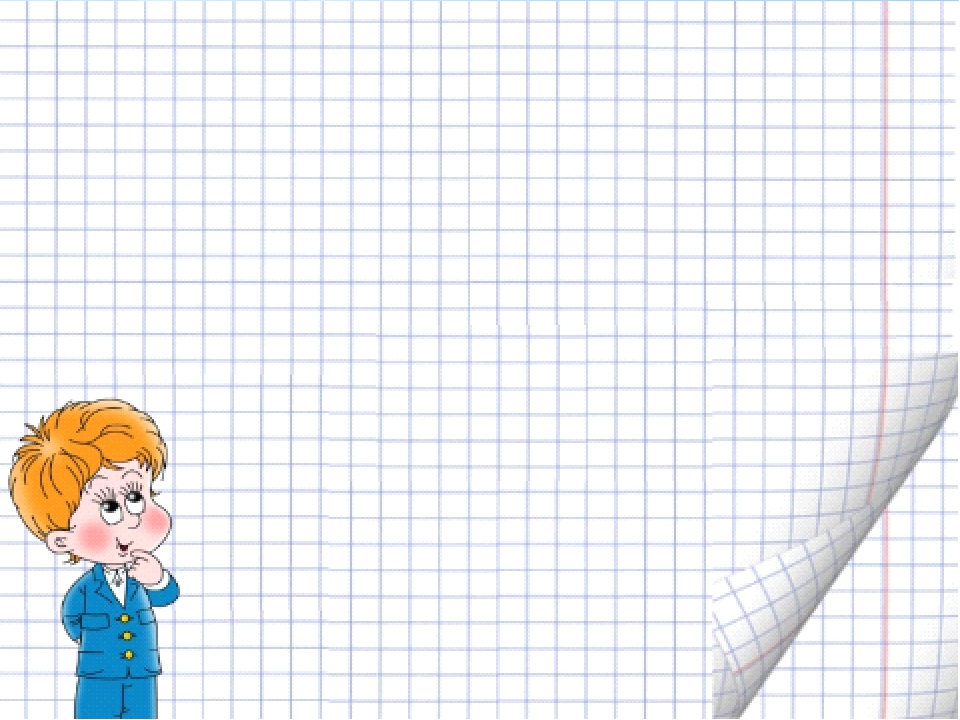 «Как обучить ребёнка безопасному поведению?»
Уточнить и систематизировать знания детей о безопасности;
Систематизировать знания дошкольников о безопасности и соблюдении правил и норм безопасности
Закрепить полученные дошкольниками знания и формировать на их основе умения безопасного поведения в жизни.
Создать условия для применения детьми умений и навыков безопасного поведения в соответствии с жизненной ситуацией.
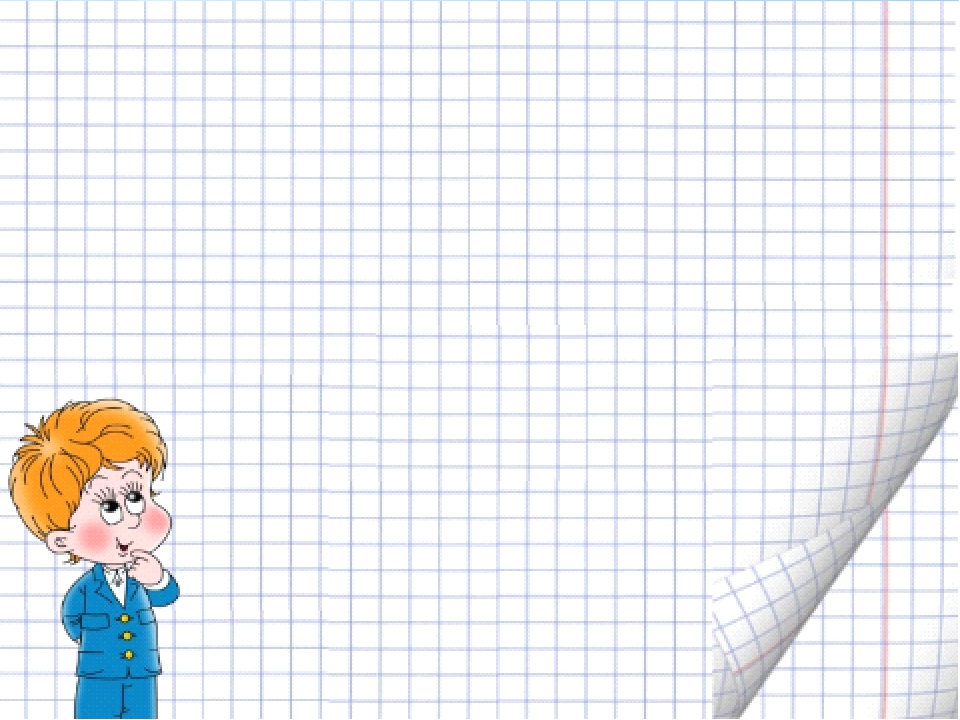 «Средства воспитания безопасного поведения у детей»
Говорить и проводить беседы на темы безопасности с детьми (можно не более  20 – 25 минут).
Расширять знания детей по безопасности при помощи дидактических игр и пособий, специально подобранных по теме «безопасность».
Проводить ежедневные «минутки  безопасности», включая их в различные занятия и другие режимные моменты.
Закреплять с  детьми  знание ими домашнего адреса, телефона, фамилии, имени и отчества родителей.
Включать в занятия каламбуры, песни, стихи, загадки по данной теме.
Учить детей убирать за собой рабочее  место и игрушки. Порядок в своей комнате дома и в группе детского сада – не только для чистоты, но и для безопасности.
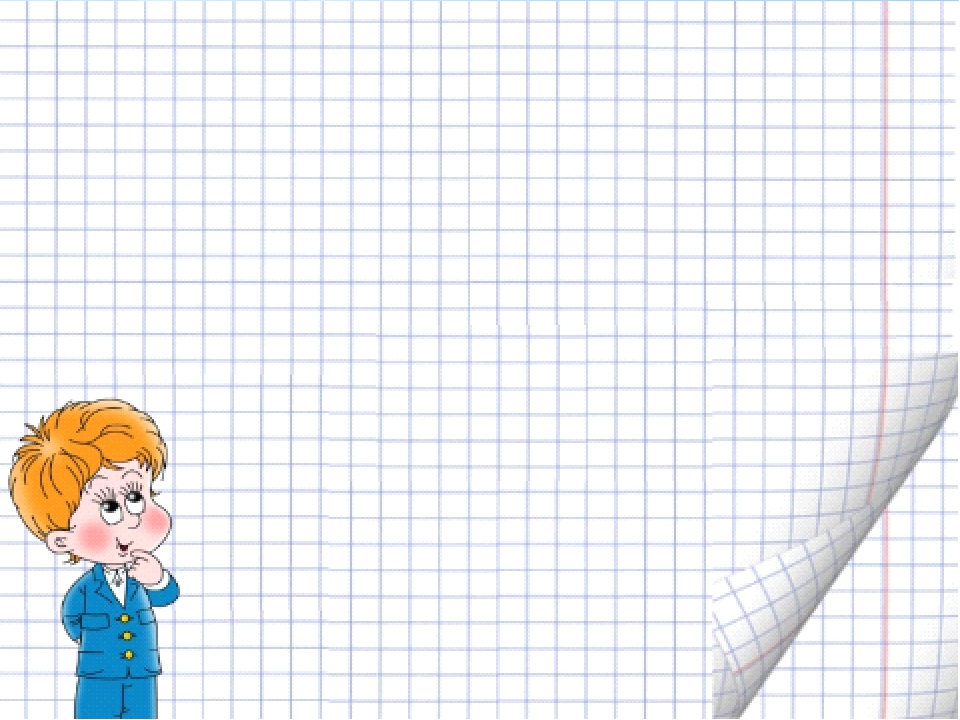 Физически развивать ребенка – это один из факторов, который влияет на поведение ребенка в опасной ситуации (развивать силу, ловкость и выносливость).
Учить ребенка отвечать на вопросы уточняющего характера ( «А что ты будешь делать, если ты заблудился в лесу или потерялся в магазине?».
Использовать произведения детской художественной литературы, в том числе и специальной, для моделирования детям правил безопасности жизнедеятельности
Использовать ролевые игры – например «Юные медработники». Это направление обучает детей элементарным приёмам оказания первой медицинской помощи (позвать взрослых, приложить холод и т.п.).
«Юный пожарник». А это направление обучает детей правилам поведения при пожаре. Ребенок должен суметь объяснить место пожара, что горит, с кем он находится, свою фамилию и суметь назвать свой домашний адрес).
Выучить с детьми номера телефонов экстренных служб: «101» – пожарная служба; «102» - полиция»; «103»-скорая медицинская помощь; «112»- общая экстренная служба.
Соблюдение правил безопасности воспитателями:
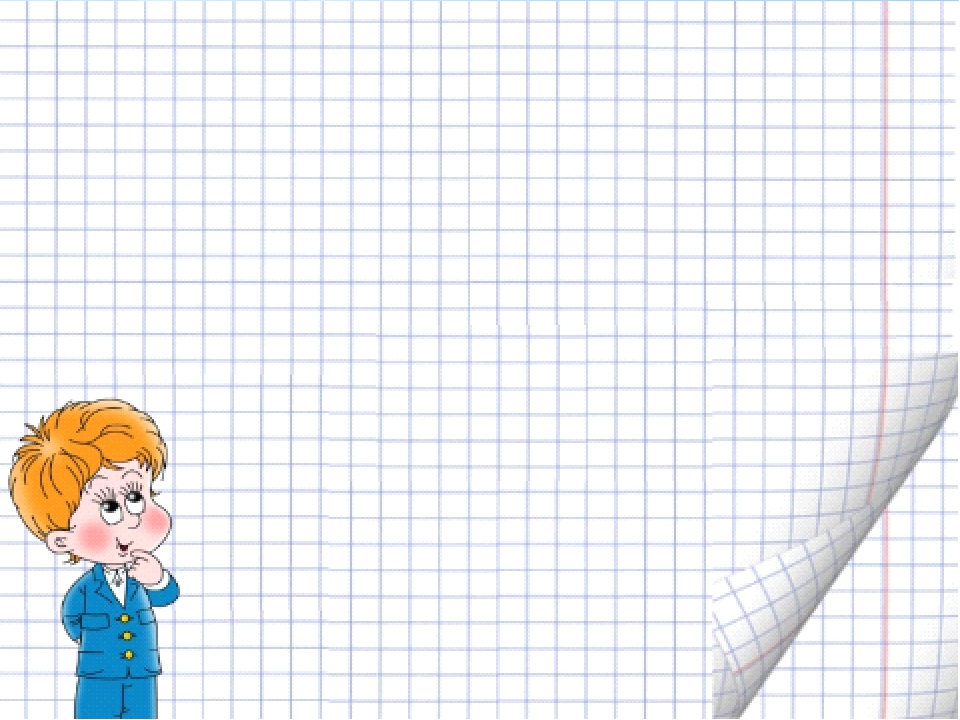 Перед началом рабочего дня:
     Проверить групповое помещение:
- Проверить в группе освещение;
- Убедиться в исправности электрооборудования;
- Проверить правильность расстановки детской мебели;
- Проверить санитарное состояние всех помещений и проветрить их;
- Проверить температуру в помещении после проветривания.
Во время приёма пищи детьми:
- Проверить состояние посуды;
Следить за температурным режимом пищи
Не раскладывать и не разливать горячую пищу в присутствии детей;
- Не разрешать убирать детям посуду за собой после приема пищи;
- Следить за правильным использованием столовых приборов во время еды;
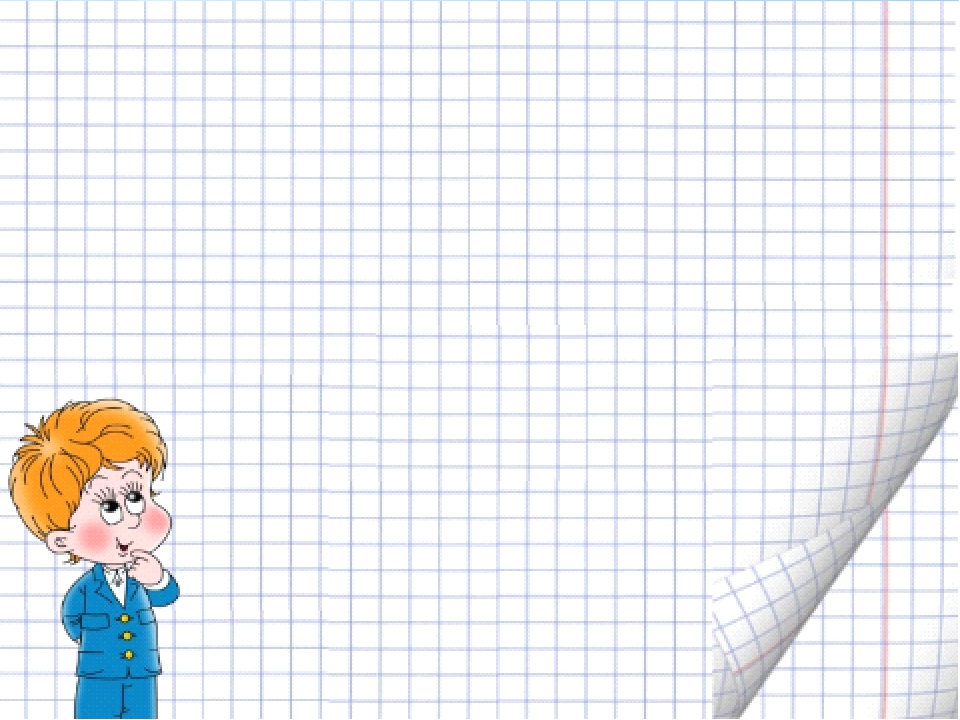 При проведении занятий и при использовании  ТСО:
- Проверить исправность технического оборудования и его подключение к электросети;
- Проверить освещенность  группового помещения;
- Проверить соблюдение правил и норм СаНПиН(ростовые показатели, наличие индивидуального рабочего места; целостность и безопасность учебного материала и оборудования;)
- Запрещается проводить проветриванием помещения во время проведения занятий;
- Соблюдение временного интервала при проведении занятий;
- Обязательное проведение физкультминуток и комплексов упражнений для глаз, для кистей рук и  т.д.
При проведении прогулок:
- Проверка территории прогулочной площадки на предмет нахождения посторонних предметов;
- Точное знание количества детей в группе;
- Осмотр одежды для воспитанников по сезону; 
- Соблюдать правила безопасности выхода и входа с прогулки;
- Не допускается на одной территории прогулка двух групп одновременно;
- Запрещается оставлять детей во время прогулки без присмотра;
- Обеспечить контроль за соблюдением личной гигиены;
- Следить за организацией игр детьми.
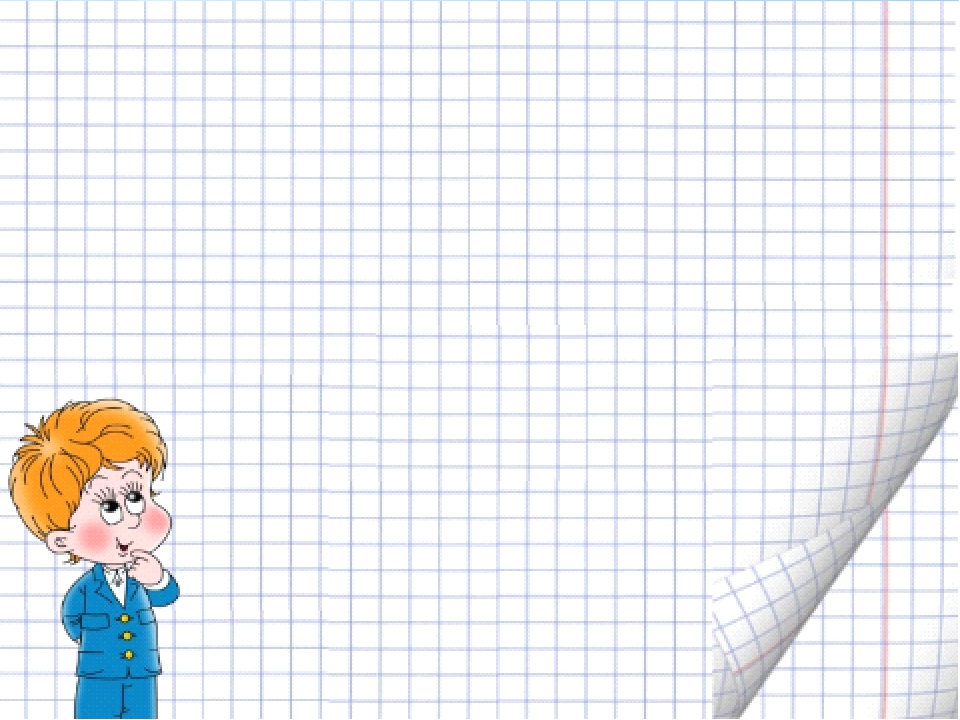 При проведении игры:
- Соблюдение четкой организации игровой  деятельности;
- Дети должны находиться под наблюдением воспитателя;
- Проводить игры в интересной для детей форме;
- Следить за безопасностью и целостностью игрушек;
- Следить за правилами безопасного поведения во время игр;
При проведении дневного сна:
- Во время сна воспитатель должен находиться с детьми;
- Проводить проветривание во время сна запрещается;
При окончании рабочего дня:
- Проверить электричество, воду, оборудование и закрыты ли двери и окна (фрамуги);
- Сдать количество детей по смене;
- Подготовиться к занятиям и продумать план следующего рабочего дня;
- Привести в порядок рабочее место воспитателя.
- Уходя из помещения выключить свет.
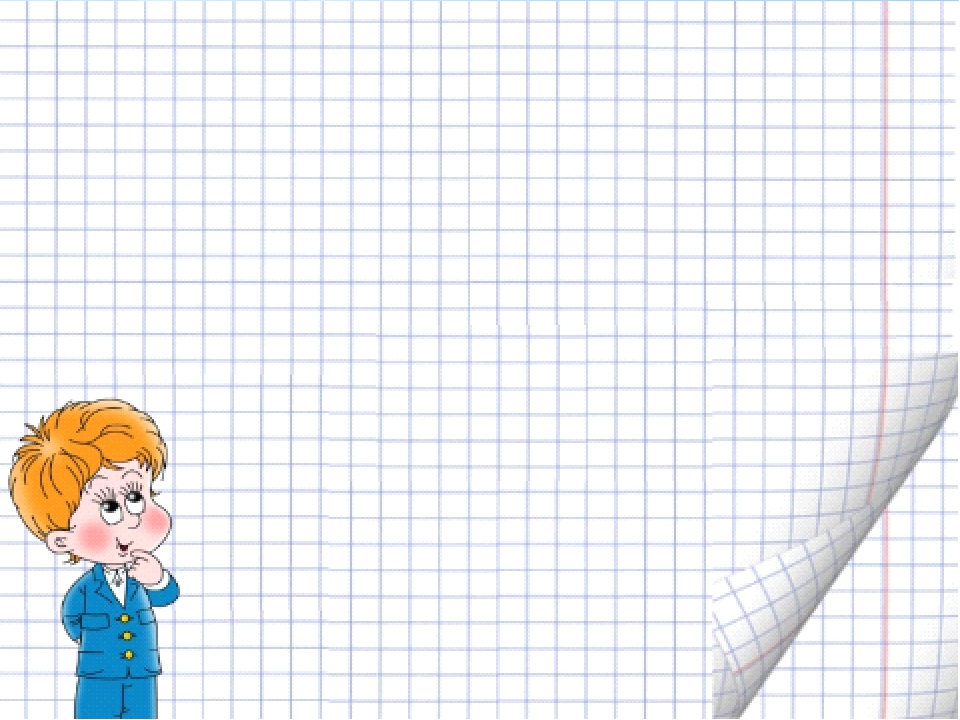 «Памятка для родителей».(располагается в доступном для родителей месте)
Приводя ребёнка в детский сад, родитель обязан знать, что:

Ребёнок должен быть эмоционально и физически здоров.
Нельзя приносить с собой: жевательную резинку, мелкие и опасные предметы (пуговицы, кнопки, зажигалки), лазерные игрушки, монеты, лекарственные препараты, шнурки, жгуты и т.д.
Знать и проверить перед уходом, что находится в карманах у ребёнка.
Нельзя оставлять в шкафчике лекарственные препараты и витамины.
Нельзя приносить продукты питания;
Нельзя приносить с собой опасные и ломанные игрушки: дротики, пистолеты, ружья, кинжалы, лук со стрелами, игрушки сомнительного производителя, стеклянные, игрушку – «Челюсть» и т.д.
Нельзя детям надевать украшения;
Одежда и обувь должна соответствовать размеру и росту ребёнка.
Нельзя давать ребенку в детский сад сотовый телефон, а также  другие электронные игры и гаджеты.
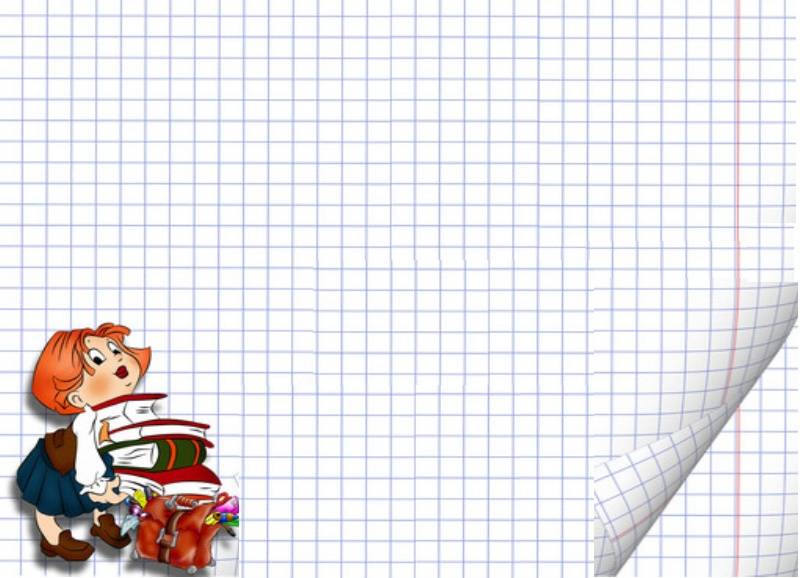 Спасибо за внимание!
Успехов в работе!